The hope 
The private Greek
DEVELOPMENT PROGRAM
PROGRAM DEVELOPMENT VITAL AREA
IMPORTANCE ON PRINCIPLES OF DIVERSITY,
COOPERATION OF THE REPUBLIC, THEFRIENDSHIP OF THE PEOPLE,
rivalry, respect,  religious tolerance  , THE MULTILINGUALISM
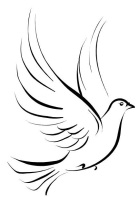 THE HOPE
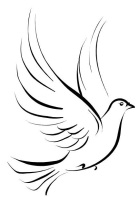 TOOLS
THE HOPE
CONTINUING PROFESSIONAL TRAINING,
CREATION OF FAMILY BASE,
CREATION OF CORE PARTNERSHIPS,
THE OPEN CITY PLANNING SETTLEMENT(T.O.C.P.S.)
IN AN AREA OF SPECIAL SETTINGS land development (A.S.S.L.D.)
CREATION ZONES  AGRICULTURAL  OF USE,
ZONES Biotechnical USE,
ZONES RESIDENTIAL,
ZONES INDUSTRIAL USE,
ZONES TOURISM USE,
ZONES TRADE USE AND,
ZONES TO PROVIDE SERVICES
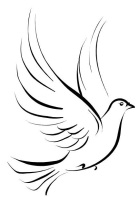 ACTION 1
THE HOPE
CREATION OF CORE 7 MIXED FAMILY FARMS IN AREA 42 hectares 
 FOR   AGRICULTURAL USE
Details
6 hectares PER FARM for housing
THE PRODUCTION ACTIVITIES
0,4 hectares IN AREA HOME-OFFICE-WAREHOUSE
0,6 hectares IN AREA Horticultural - PLANTS
0,4 hectares IN AREA stables installations
0,6 hectares IN AREA UNIT OF approved fish
0,4 hectares IN VINEYARD
0,6 hectares IN fruit trees
0,4 hectares IN FRUIT arboriculture
0,6 hectares IN OLIVE
0,4 hectares IN ANIMAL FEEDS
0,6 hectares IN FIBRE HERBS
0,4 hectares IN ENERGY PLANTS
0,6 hectares IN WASTE OPERATIONS
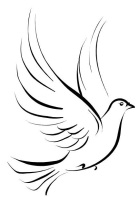 ACTION 2
THE HOPE
CREATING CORE 7 MIXED Families FARMS IN AREA 42 hectares
FOR Biotechnical use
6 hectares PER FARM for housing
THE PRODUCTION ACTIVITIES
0,4 hectares IN AREA HOME-OFFICE-WARE HOUSE
0,6 hectares IN PRODUCTION AREA Biotechnical SALADS-SAUCE
0,4 hectares IN AREA Biotechnical PRODUCTION OF MILK-Meat
0,6 hectares IN AREA FISH PROCESSING-PACKING
0,4 hectares IN PRODUCTION Biotechnical sour wine-wines
0,6 hectares IN Biotechnical of nuts
0,4 hectares IN PACKING FRUIT-grading
0,6 hectares IN OLIVE PRESS
0,4 hectares IN FLOUR MILLS-MANUFACTURERS PRODUCTION BAKERY
0,6 hectares IN CLOTHING INDUSTRY-FABRIC
0,4 hectares IN INDUSTRY bio diesel-BIOETHANOL
0,6 hectares IN PACKAGING GOODS INDUSTRY - WASTE AND TREATMENT
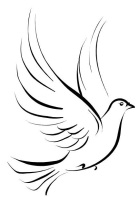 ACTION 3
THE HOPE
6 hectares PER FARM for housing


THE PRODUCTION ACTIVITIES
0,4 hectares IN AREA RESIDENCE-OFFICE-OF WAREHOUSES
0,6 hectares IN AREA OF CONSTRUCTION MATERIALS
0,4 hectares IN AREA TREATMENT OF STONE-MARBLE
0,6 hectares IN AREA OF CEMENT PRODUCTION
0,4 hectares IN AREA PRODUCTION Aluminums construction
0,6 hectares IN AREA IRON MANUFACTURING STRUCTURES
0,4 hectares IN AREA MANUFACTURING WOOD STRUCTURES
0,6 hectares IN WORKSHOP
0,4 hectares IN AREA OF MANUFACTURING INSULATING MATERIALS-GEOTEXTILES
0,6 hectares IN AREA MANUFACTURING potteries
0,4 hectares IN FUEL STORAGE
0,6 hectares IN AREA MANUFACTURING ENERGY (RES)
CREATING CORE 7 MIXED FAMILY FARMS IN AREA 
42 hectares FOR CIVIL USE
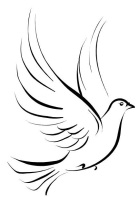 ACTION 4
THE HOPE
THE PRODUCTION ACTIVITIES
0,4 hectares IN AREA RESIDENCE-OFFICE-OF WAREHOUSES
0,6 hectares IN FOOD Industry
0,4 hectares IN FIBRES AND LEATHER INDUSTRY
0,6 hectares IN BUILDING MATERIALS
0,4 hectares IN ALUMINIUM INDUSTRY
0,6 hectares IN STEEL INDUSTRY
0,4 hectares IN WOOD INDUSTRY
0,6 hectares OF INDUSTRIAL MANUFACTURING MACHINERY COMPONENTS-
0,4 hectares IN MANUFACTURING ELECTRONIC INDUSTRY-ELECTRIC
0,6 hectares IN MANUFACTURING OF CHEMICAL INDUSTRY
0,4 hectares IN INDUSTRY FUEL MANUFACTURING
0,6 hectares OF INDUSTRIAL MANUFACTURING ENERGY INDUSTRY-WASTE RECYCLING
CREATING CORE 7 MIXED Families FARMS IN AREA 42
 hectares
FOR Biotechnical use
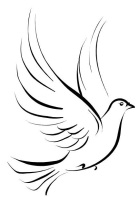 ACTION  5
THE HOPE
PRODUCTION ACTIVITY CORE
0,4 hectares IN AREA RESIDENCE-OFFICE-OF WAREHOUSES
0,6 hectares IN FOOD MARKETING
0,4 hectares IN FIBRES AND LEATHER TRADE
0,6 hectares IN CONSTRUCTION MATERIALS TRADING
0,4 hectares IN ALUMINIUM TRADING
0,6 hectares IN IRON TRADE
0,4 hectares IN WOOD TRADING
0,6 hectares IN PARTS TRADING-MACHINES
0,4 hectares IN TRADE TRANSPORT
0,6 hectares IN TRADING CHEMICAL
0,4 hectares IN FUEL MARKET
0,6 hectares IN MARKETING ENERGY-TRADING OF RECYCLED MATERIALS
CREATING CORE 7 MIXED FAMILY FARMS IN AREA
 42 hectares FOR TRADING USE
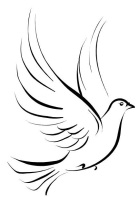 ACTION 0,6
THE HOPE
PRODUCTION ACTIVITY CORE
0,4 hectares IN AREA RESIDENCE-OFFICE-OF WAREHOUSES
0,6 hectares IN AREA CAMPING
0,4 hectares IN AREA THEATRE-CINEMA-CONGRESS CENTRE
0,6 hectares IN AREA ENTERTAINMENT CENTERS
0,4 hectares IN AREA RESTAURANTS
0,6 hectares IN AREA SPORTS CENTRES
0,4 hectares IN AREA TO PROVIDE SERVICES Aesthetics
0,6 hectares IN AREA HOTEL FOR INFRASTRUCTURE
0,4 hectares IN AREA RENTED HOUSING
0,6 hectares IN AREA OF STRUCTURES sailing
0,4 hectares IN AREA OF EDUCATIONAL AND TRAINING
0,6 hectares IN AREA OF WATER MANAGEMENT-ENERGY PRODUCTION
CREATING CORE 7 MIXED FAMILY FARMS IN AREA 42
 hectares FOR TOURISTIC USE
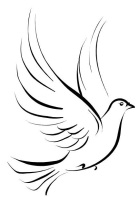 ACTION 7
THE HOPE
CREATING CORE 7 MIXED FAMILY FARMS FOR HEALTH SERVICES, EDUCATION, ENERGY, MANAGEMENT AND WASTE GARBAGE, 
FINANCIAL SUPPORTING, HUMAN RESOURCE MANAGEMENT, TRANSPORT AND INFRASTRUCTURE
PRODUCTION ACTIVITY CORE
0,4 hectares IN AREA RESIDENCE-OFFICE-OF WAREHOUSES
0,6 hectares IN HOSPITAL CARE
0,4 hectares IN SERVICE EDUCATIONAL AND TRAINING
0,6 hectares IN ENERGY MANAGEMENT
0,4 hectares IN WASTE MANAGEMENT AND garbage
0,6 hectares IN BANK, STOCK EXCHANGE PRODUCTS AND SERVICES
0,4 hectares IN MANPOWER TRAINING-WORKSHOPS
0,6 hectares IN PROVIDING TRANSPORTATION SERVICES
0,4 hectares IN SERVICE REPAIR SERVICE WORKSHOP-
0,6 hectares IN SERVICE-SUPPORT ASSOCIATIONS DEVELOPMENT COMPANIES
0,4 hectares IN DEVELOPMENT SERVICES ELECTRONICS NETWORKS
0,6 hectares IN SERVICES RESEARCH AND DEVELOPMENT PRODUCTS
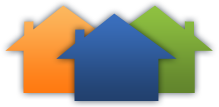 SETTLEMENT
BUILDING SETTLEMENT composed of all 21 JOINT Families FARMS IN AREA COVERED BY TOTAL 120,6 hectares AND IS THE HEART OF THE COMMUNITY.
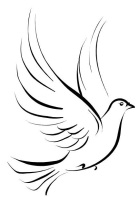 THE HOPE
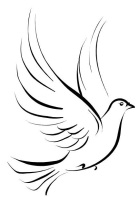 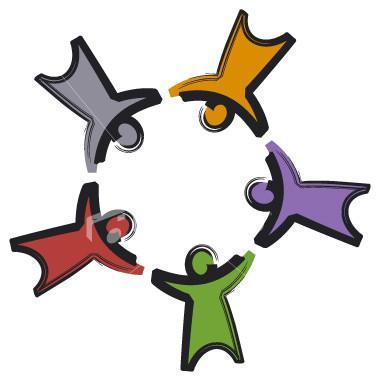 THE HOPE
COMMUNITY
CREATION OF A VILLAGE 1047 MIXED Families FARMS IN AREA COVERED BY TOTAL 882 hectares AND IS THE HEART OF THE CITY
CITY
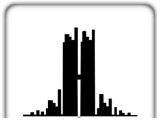 CREATING THE CITY 1029 MIXED OF FAMILY FARMS IN AREA COVERED BY TOTAL 6170,4 hectares
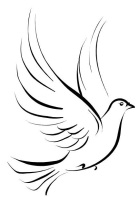 THE HOPE
REGIONAL DEPARTMENT
CREATION OF REGIONAL SECTOR 7203 MIXED OF FAMILY FARMS IN AREA COVERED BY TOTAL 44.218 HECTARES
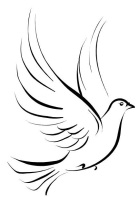 THE HOPE
REGION
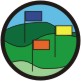 CREATION OF THE REGION of 50.421 MIXED OF FAMILY FARMS IN AREA COVERED BY 309.526 TOTAL hectares
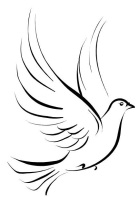 THE HOPE
country
CREATING THE COUNTRY of TOTAL 352.947 siting of MIXED OF Families FARMS IN AREA COVERED BY TOTAL 2.130.000 hectares
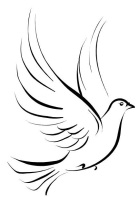 THE HOPE
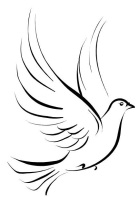 THE HOPE
FAMILY holding
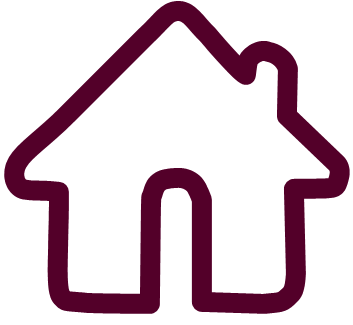 EACH FAMILY IS HOLDING AS THE SEAT OF THE RESIDENCE OF vital area equal to the vital  area of MEMBERS
MANAGED AT THE 7 DIFFERENT OBJECTS WITH EXPERTISE OF EACH PERSON IN AN  one OBJECT.
TIME TO EACH PERSON TO INFORM 6 OTHER ITEMS THAT CAN REPLACE ONE OF 6 PEOPLE IN CASE OF SICKNESS THE LICENSE.
TIME TO EVERY PERSON HAS 7 SCALES OF COMPETENCE
COMPETENCE IN THE GEOGRAPHICAL AREA FOR ALL ACTIONS OF THE OBJECT
COMPETENCE IN THE CORE OF ALL ACTIONS OF THE OBJECT
COMPETENCE IN THE SETTLEMENT FOR ALL ACTIONS OF THE OBJECT
COMPETENCE IN THE COMMUNITY FOR ALL ACTIONS OF THE OBJECT
COMPETENCE IN THE MUNICIPALITY FOR ALL ACTIONS OF THE OBJECT
AUTHORITY IN LAW FOR ALL ACTIONS OF THE OBJECT
COMPETENCE IN THE area of THE REGION FOR ALL  ACTIONS OF THE OBJECT
PERSONS composing the family farm
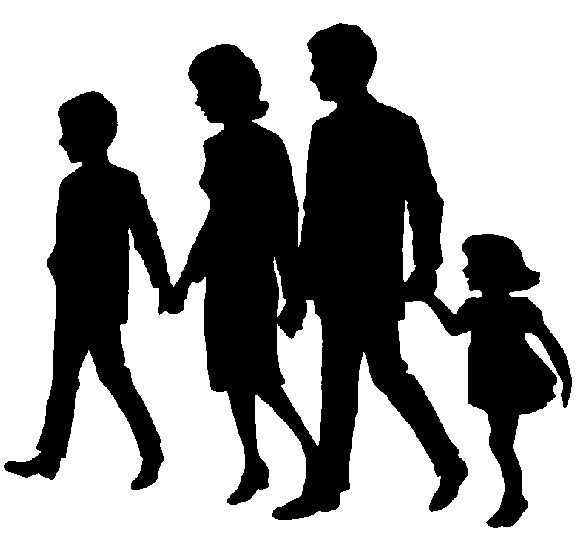 FATHER
MOTHER
Successors 1-5
IN CASE OF DEATH DUE TO SOME OF THE MEMBERS disappears being replaced by IMPORTED BY PROFESSIONALS TO PURPOSE train and teach on the farm and staying in this.
If the successor is more than five split into MORE SPECIFICATIONS AS OBJECTS OF SUCCESSION
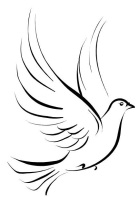 THE HOPE
THE HOPE
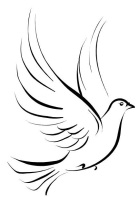 EXTENSION
ACTIVITIES
EVERY FAMILY FARM  SUCCESOR MANAGED TO SUBJECT OF THE FAMILY FARM IN COOPERATION WITH THE WHOLE REST FAMILY ..
MANAGEMENT INCLUDES THE EXPLOITATION OF LAND MANAGEMENT, THE BUILDINGS, HUMAN RESOURCES, OF INSTRUMENTS AND TOOLS OF INTANGIBLE OF ASSETS.
THE EXTENT FOR THE CREATION OF NEW FARM TO BUY TIMECARD OF THE SYSTEM IN THE GEOGRAPHICAL AREA OF ACTION AND WORK IN THE ZONE ACTION prefer.
ALL NEW FAMILY CREATES NEW FAMILY FARM IN DIRECT REPAIR WITH EXISTING IN CORE WITH COVERAGE OF SPECIALISATION EXISTING OBJECTS AND WITH LEARNING AND TRAINING OF THE CORE OF THE REGION
TIME CONTROLS THE SUBJECT OF THE MANAGEMENT OF BALANCES IN THE FIELDS OF COMPETENCE
OPENING HOURS WORKING
The ADMINISTRATOR OF THE FAMILY FARM 
    PRE-SPECIFIED BY THE WORKING HOURS OF CREATING  
    ACTIVITIES PROGRAM OPERATING IN COOPERATION    WITH
    OTHER MANAGERS DURING SUBJECT
The 24 hour sets up JUST LIKE THE suited him and receives time units IN THE TIME cards to exchange THESE (BARTERING) SYSTEM THROUGH THE PRODUCTS OR SERVICES WITH OTHER OPERATORS
FREE SCHEDULE
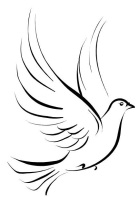 THE HOPE
BILLING SYSTEM TIME, TIME CREDIT
THE ADMINISTRATORS OF THE FARMS HAVE THE CREDIT OF SERVICE PROVIDERS IN THE UNIT OF TIME IN UNITS OF TIMECARD
ANALYSIS OF TIMECARD IS THE ANALYSIS OF SINGLE INSTRUMENT EXCHANGE TO PROVIDE SERVICES AND PROPERTY IN THE CELLS
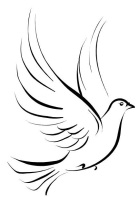 THE HOPE
ELECTRONIC MANAGEMENT SYSTEM
IS COVERED BY PLAN THROUGH COMPLETED MANAGEMENT BANK INFORMATION AND INTERNET PORTAL THROUGH THIS WHICH ALL WORKING involved
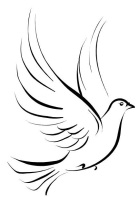 THE HOPE
GENERAL FEATURES
RELIGION = ANY
LANGUAGE = ANY
OFFICIAL LANGUAGE ROMANES
B’ GREEK OFFICIAL LANGUAGE
OTHER LANGUAGES spoken and taught
PACKAGE = ANY
NATIONALITY = ANY
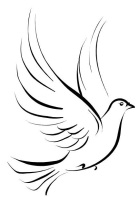 THE HOPE
DECISIONS
HOW A DECISION IS TAKEN?
FROM HIM WHO IS THE DIRECT RESPONSIBILITY
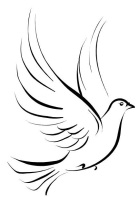 THE HOPE
Assumption 1
SETTLEMENT IN ALL OPERATIONS ARE SUBJECT TO DIFFERENT AND THERE IS IMPOSSIBLE TO DO EXACTLY THE SAME COMPANY WITH ANY OTHER, BUT CAN BE GENERATED WITHIN BUSINESS CLASS WITH DIFFERENT OBJECT
EXAMPLE. 
RESTAURANT 
ROAST RESTAURANT
FISH RESTAURANT 
RESTAURANT WITH COOKED FOOD FROM PLANTS ONLY 
RESTAURANT WITH COOKED MEALS OF MEAT 
RESTAURANT KITCHEN WITH MIXED 
WITH CHINESE RESTAURANT RECIPES 
RESTAURANT WITH TRADITIONAL COOKING 
ETC …
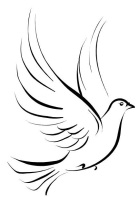 THE HOPE
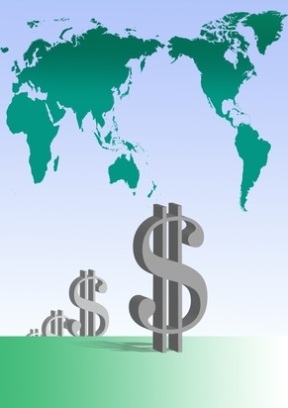 MONEY MANAGEMENT
WHEN you generate receives UNITS FROM THE CONSUMER
When consuming pay UNITS IN PRODUCER
When it produces waste pay UNITS IN TOTAL CONSUMER OF CORE
WHEN YOU RECYCLE WASTE received UNITS FROM THE TOTAL OF THE CORE
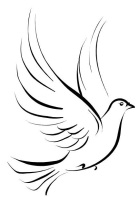 THE HOPE
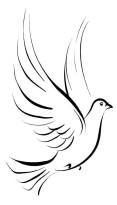 THE HOPE
PRODUCT PRICES
PRODUCTS SPECIFIED IN MULTIPLES OF TIME The submultiples of UNITS WITH MEASUREMENT OF PROVIDING SERVICE FOR THE CREATION.
HIGHEST PRICE HIGHEST PRICE PRODUCT = = HIGHEST DEMAND FOR PRODUCT
The TIME UNIT IS MEANS OF EXCHANGE PRODUCTS AND SERVICES
     IS INDEPENDENT OF THE PERSON AND MOVING FREELY IN THE          SYSTEM.
THE VALUATION OF FIXED AND IS equals the SERVICE ONE unskilled, untrained, 22 years old, able-bodied Unmarried LABOUR, THE UNIT OF TIME.
     There are multiple and aliquots OF TIME UNIT
VENUES CREATION OF STANDARDS
SITE CREATION STANDARD PILOT CORE ... ... ... ... ... ....
SITE CREATION STANDARD PILOT CORE VILLAGE ... ... ... ... ... ....
SITE CREATION STANDARD PILOT CORE
COMMUNITY -------------------
SITE CREATION STANDARD PILOT CORE CITY ….
SITE CREATION STANDARD PILOT CORE AREA REGIONAL SECTION OF ………………….
SITE CREATION STANDARD PILOT CORE REGION
REGION OF ……………………..
SITE CREATION STANDARD PILOT CORE COUNTRY GREECE-BULGARIA BORDER 60 KM across borders
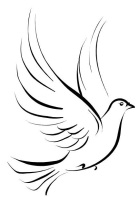 THE HOPE
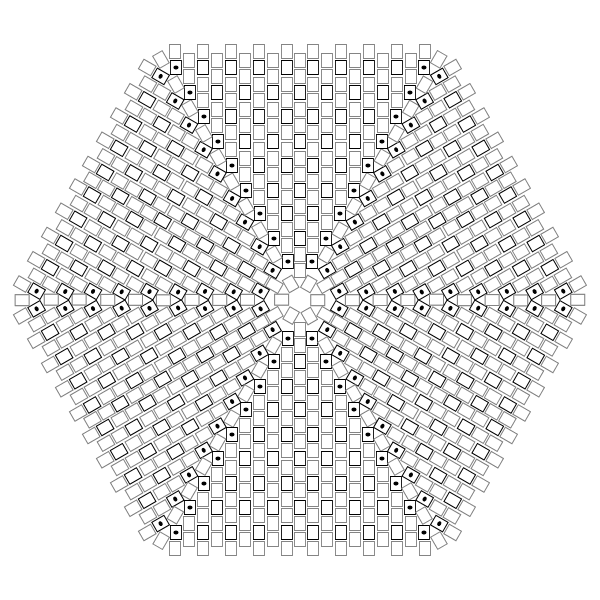 A hexagonal STRUCTURE OF HOPE
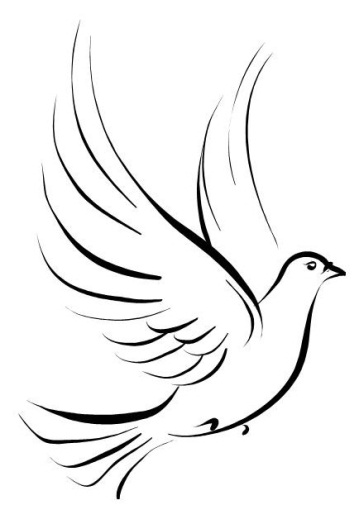 NETWORK SERVICE PROJECT HOPE
It consists of a lattice with hexagonal STRUCTURE OF AND ORGANIZATION OF THE ACTIVE PARTICIPATION OF ALL INTERESTED INDIVIDUALS AND ORGANIZATIONS FOR SMOOTH PERFORMANCE OF THE PROGRAM
CREATED FOR EACH CORE WITH AN AREA OF COVERAGE hexagon 42 hectares
HE consists of an urban area of 2,4 hectares
AND BY THE RESPECTIVE AREA ACTIVITIES OF THE REMAINING 39,6 hectares
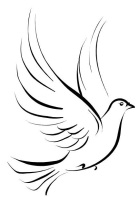 THE HOPE
THE 7 CORES constitute a hexagonal AREA 294 hectares WHERE THE URBAN-RESIDENCES AREA IS 16,8 hectares AND OTHER ACTIVITIES AREA 277,2 hectares
All infrastructure CONTROLLED BY MONITORING CENTERS AND PRESENT THROUGH THE PORTAL AT ALL POINTS OF COMPETENT USER
Assumption 2
THE FAMILY FARMS GENERATING PER FAMILY AND MAY BE DIFFERENT LANGUAGE OF THE OFFICIAL LANGUAGE OF THE NETWORK AND TIME CAN BE A THE FAMILY TO BELONG TO A DIFFERENT COUNTRY BY COUNTRY OF CITIZENSHIP OF THE APPLICATION AS.
IN CASE IS LESS THAN THE RATE OF SURVEY Men inserts FROM ANOTHER COUNTRY, AND THE SAME SHOULD BE LESS THAN THE PERCENTAGE OF WOMEN.
IN THE CORE OF THE TOTAL SHOULD ALL men to be In the best case equal to all women
And at worst no more than 6 MEN TO 4 WOMEN.
SAME TIME A RATE 10 TO 20% OF THE POPULATION SHOULD BE PERSONS WITH SPECIAL NEEDS, offenders, people with CULTURAL NEEDS AND PEOPLE WITH Antisocial Behaviors
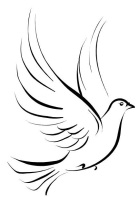 THE HOPE
SECURITY-PROTECTION OF POLICY
SECURITY PROJECT COVERED BY THE SAME MEMBERS THAT CREATE THE RULES FOR SAFETY AND DEFINING THE INSIDE AND COMPETENT TO KEEPING THE SAFETY OF ALL MEANS TO CORES
AND TO APPLY TO THE PILOT PROGRAMS IN CORE.
The overall implementation of location PROGRAMME IS IN COOPERATION WITH THE UNIVERSITIES IN THE COUNTRY WHICH CAN BE THE TRAINERS RESEARCHERS THROUGH THE PROGRAM 
The hope
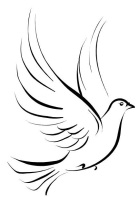 THE HOPE
RELIGION
EDUCATION
EDUCATION AND TRAINING IS WIDELY USED IN ALL THE LANGUAGES IN THE CELLS WITH Educational BY LANGUAGE AND PER CORE
THE RELIGIOUS FREEDOM MEANS SETTING IN THE ZONE OF SERVICES
ALL THE FUNCTIONS BY RELIGION transported live THROUGH PORTAL TO THE CORRESPONDING BY RELIGION of religious WHO HAS THE ABILITY TO HAVE ACCESSING EITHER VIA THE INTERNET OR VIA TV OR VIA RADIO OR LIVE THROUGH PRESENCE IN TEMPLE.
CREATION OF an equal number of temples with EXISTING RELIGIONS BY CORE and an equal number RELIGIOUS WORKERS BY TEMPLE.
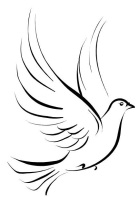 THE HOPE
NETWORKS
AND
TIME UNITS
THE TOTAL OF BUILDINGS INFRASTRUCTURES ASSOCIATED WITH THE TOTAL OF
INSIDE THE CORE INFRASTRUCTURES WITH NETWORK CONTROLLED BY THE CENTRAL COMPUTER AND WHICH ARE CHARGED UNITS CARD UNIT CONSUMER IN RELATION WITH THE USE OF THE NETWORK.
Similarly, the CONSUMER DEBT UNITS TO NETWORK INFRASTRUCTURES IN RELATION WITH THE SERVICE REASON THE COMPETENCE OF, IN THE CONTROL OF NETWORK.
EACH MANUFACTURER OF SERVICE collects TIME UNITS FROM,
A CONSUMER SERVICE
B. THE NETWORK SUPPORT DURING THE CHECKS TO MAKE IT REASON TO COMPETENCE
C. NETWORK pollution control
        
AND PAYS TIME UNITS
A. THE SUPPLIER OF THIS KIND THE SERVICE
B. THE NETWORK OF INFRASTRUCTURE
C. Bin GARBAGE COLLECTION
D. THE BIOLOGICAL CLEANING OF WASTE
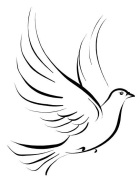 UNIT
FAMILY FARM
THE HOPE
A FAMILY FARM AND REGARDLESS OF TYPE A ZONE HAS THE FOLLOWING FEATURESΑ. AREA HOUSING
B. WORKPLACE
C. THIRD PLACE HOSPITALITY FOR WORK
D. THIRD PLACE HOSPITALITY FOR TOURISM
E. PROFESSIONAL OFFICE AREA FOR THE WORKING PERSONS OF FAMILY
F. IN AREA STUDIES REMOTE FOR STUDENTS OF FAMILY
G. AREA RELIGIOUS SERVICE
H. SMALL OFFICE TO COVER minor accidents
I. PARKING AREA FOR VEHICLES AND MACHINES WORK
J. WORKSHOP ON AREA VEHICLES AND MACHINES
C. AREA ENERGY PRODUCTION FOR THE FAMILY FARM
L. WASTE MANAGEMENT AREA OF THE TO FAMILY FARM
M. AREA MANAGEMENT WASTE OF TO FAMILY FARM
N. CENTRAL OPERATING AREA NETWORK NEWS AND INFORMATION
O. PRODUCTION AREA CENTRAL HEATING-COOLING
P. AREA ISOLATION FOR offenders
Q. AREA SHELTERS FOR EXTRAORDINARY EVENTS RVCHP-
R. AREA STORAGE FREEZER FOR THE NEEDS OF THE FAMILY
S. FUEL STORAGE AREA
T. AREA CONTROL SAFETY TO FAMILY FARM
U. AREA TO PROVIDE CATERING
V. Prioritization AREA FOR THE PRODUCTION OF DISHES FROM THE TO FAMILY FARM
W. Athletics PEOPLE AREA TO FAMILY FARM
X. AREA TO PROVIDE water supplies
Y. PROCESSING AREA Biotechnical DISHES FOR FAMILY FARM AND STORAGE
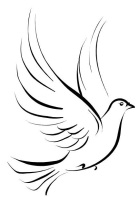 APPLICATION OF REGULATORY
THE HOPE
Likeness to be the FUNCTIONAL AREAS THEY WILL BE MEETING THE MINIMUM SIZES TO PROVIDE THE URBAN AND BE LOCATED WITHIN 6 hectares OF THE TO FAMILY FARM IN DISTANCES AS REQUIRED BY THE URBAN.
Likeness ALL REGULATORY OF HOUSES TO BE SUBJECT TO REGULATION overall of Construction. 
FOR THIS REGION
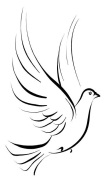 NETWORK INFRASTRUCTURE
THE HOPE
WATER SUPPLY
IRRIGATION
DRAINAGE
TRANSPORTATION NETWORK
ROAD TRANSPORTATION
SHIPPING TRANSPORTATION
RAIL TRANSPORTATION 
TRANSPORT THROUGH CHANNELS WITH RIVERS
AIR TRANSPORT
NETWORK MANAGEMENT recyclable products
NETWORK BROADBAND SPECTRUM Wi-Fi
MOBILE NETWORK
NETWORK COVERAGE FOR RADIO-STATION
NETWORK COVERAGE ON TELEVISION - STATION
NETWORK COVERAGE ON THE INTERNET
NETWORK COVERAGE FOR SAFETY
NETWORK TROUBLESHOOTING, NETWORK PROTECTION POLICY
ROAD NETWORK
ENERGY NETWORK
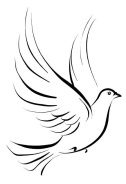 SERVICES
THE HOPE
HOUSING AGENCY
FEEDING SERVICE
SERVICE CLOTHING-FOOTWEAR
TRANSPORT SERVICE
WATER SERVICE
SERVICE APORRYPANSIS
SERVICE INFORMATION
HEALTH SERVICE PROVIDERS
SERVICE-LEARNING LIFELONG EDUCATION
SERVICE ATHLISIS-GYMNASIS
SERVICE CLUBS
TRAVEL-TOURISM SERVICE COVERAGE
SERVICE DIFFUSION CULTURE-CULTURAL EVENTS
SERVICE MANAGEMENT FACILITY
SERVICE BUSINESS ACTIVITY-BARTERING
OFFICE SPACE RENTAL
SERVICE PROVIDERS GEOGRAPHIC SERVICES
MANAGING CHEMICAL-PHARMACEUTICAL-FERTILIZER
MANAGEMENT SERVICE AVAILABLE CHRONOMONADON
SUPPORT SERVICE DESIGN ERRORS
AGENCY PROBLEM SOLVING
SERVICE HANDLING GOODS
ENERGY MANAGEMENT SERVICES
SERVICE PROVIDERS TO COVER disabled
SERVICE LEARNING MACHINES TO THIRD PARTIES FOR REPLACEMENT OF ADMINISTRATORS
SERVICE PLANNING STUDIES
SERVICE economic studies
SERVICE SURVEY FOR INNOVATIVE ACTIONS
SERVICE ORGANIZATION WEB SERVICES
SERVICE MONITORING ACTIVITIES AND NEWS AGENCIES
SERVICE CONTROL AND ENFORCEMENT PENALTIES FOR NON-COMPLIANCE WITH THE PLANS Prescribed
AGRICULTURAL ZONE AND
AGRICULTURAL PRODUCTION
EVERY ONE OF THE RURAL FAMILY FARMS
PRODUCE WITHIN THE LIMITS OF AREA TO 6 hectares AGRICULTURAL PRODUCTS BELONGING TO REGULATIONS OF BIOLOGICAL AGRICULTURE – LIVESTOCK
Output of products
ONE PART IS ONLY FOR DOMESTIC CONSUMPTION
ONE PART IS FOR BIOTECHNICAL USE
ONE PART IS FOR INDUSTRIAL USE
ONE PART IS FOR COMMERCIAL USE
This means that
EACH ONE hectares LAND produces a product OTHERWISE FROM FAMILY FARM TO FAMILY FARM IN THE SAME BUT SAME CORE IN DIFFERENT CORES
BECAUSE OF THIS fragmentation of land IN GREECE
TIME ALL THE TERRITORIES ARE POSSIBLE WITHIN ONE TO CORE THROUGH IRRIGATED IRRIGATION NETWORK OF THE CORE
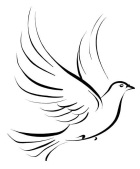 THE HOPE
CREATION STOCK-MANAGEMENT STOCK
THE CREATION OF STOCKS ARE PER FAMILY FARM AND DOES NOT CREATE LARGE STORAGE
Likeness does not pollute LARGE LAND FROM AGRICULTURAL WASTE APPLICATION
PRODUCTS BY OUTSTANDING QUALITIES AND PACKING
THE QUALITIES OF CONTROLLED BODIES CONTROL AND PACKAGING IS UP TO THE CORRESPONDING CERTIFICATION
REGARDLESS OF THE USE OF THE PRODUCT
SO THE PRODUCED AGRICULTURAL PRODUCTS - ON THE CHECKS - IS ABSOLUTELY SAFE FOR ANY PURPOSE.
AGRICULTURAL FARM IS FOR DOMESTIC USE AS AN AREA OF 6 hectares AND ANY OTHER EXPLOITATION.
SAME TIME MANAGED ON BEHALF OF THE NETWORK OF SETTLEMENT AND ALL OF AGRICULTURAL AREAS OF THE REMAINING NON AGRICULTURAL USE OF FAMILY FARMS FACTOR PRODUCTS BELONGING TO FAMILY FARMS AND CORRESPONDING RECIVED OF THE VILLAGE OF NETWORK SERVICE TO PROVIDE CHRONOMONADES ON THE COVER OF WORK AND MACHINERY AND MATERIALS
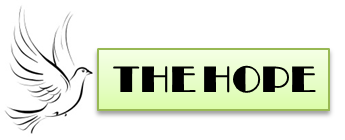 OTHER HOLDINGS-MANAGEMENT TIME  UNITS
Likeness of BIOTECHNICAL ARE FARM PRODUCTS give FREE TO THE 
      INSIDE OF tHE SETTLEMENT  MANAGERS collecting 
      NETWORK UNITS  PRICE  FOR  ALL        
      PRODUCTS  PROVIDED IN THE SETTLEMENT
Likeness of TO THIS IS FOR ALL OTHER USES IN SETTLEMENT.
TOTAL SAME TIME TO NETWORK  MANAGEMENT TIME UNITS TO THE NETWORK gives SETTLEMENT OF TIME UNITS FOR EACH  ITEM THE SERVICE WENT OUTSIDE THE LIMITS OF THE VILLAGE AND TAKE THIS TIME UNITS TO THEIR RESPECTIVE PRODUCERS OF GOODS OR SERVICES OF THE VILLAGE.
MANAGEMENT TIME UNITS OUTSIDE THE NETWORK IS THE OPPORTUNITY TO BECOME OF THE NETWORK exogenous FACTORS TO BUY AND SALE PRICE OF
     TIME UNITS SPECIFIED BY THE TIME STOCK TIME UNITS
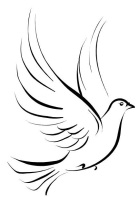 THE HOPE
PLAN MANAGING COMPANY
To enable MOTION FOR A CARRIED OUT BY  THE COMPANY AMKEER-NGO partnerships and collaborates IN SA FOR SPECIAL PURPOSE TO OPERATE AS A "PRIVATE AGENCY", concluding PARTNERSHIP AGREEMENT WITH PUBLIC ENTITIESTHE PUBLIC AGENCIES TO AID IN THE PROGRAM.
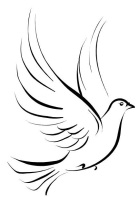 THE HOPE
SUPPORT s.a.i.t.
Is made up of THE
G.S.S.E. Greek roma-NGOs.
NON-GAINS organization scopic
THE CHAMBERS
THE RETAIL BUSINESS
THE OC, Ltd., SA, SA, AEXTE TO INDIVIDUALS
The any private company that would like participate in the Programme
AND any legal person under private law or legal persons of public law or natural persons falling within ACTIVITIES IN THE PROGRAM AND BECAUSE THIS IS THE REASON AND IS PARTICIPATING IN THE COMPANY
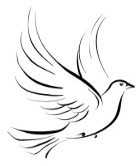 SUPPORT
THE HOPE
SYSTEM OF FUNDING THE PROPOSAL
GREEK PUBLIC
 = 25%
NGO PARTICIPATION IN MANAGEMENT =100%
EUROPEAN UNION GRANTS 
= 0,40-100%
NGO PARTICIPATION = 2% TO 5%
BANK LOAN = 1-20%
SHAREHOLDERS EQUITY BUSINESS = 25%
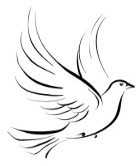 SUPPORT
THE HOPE
BUDGET THE PROPOSAL
THE PROPOSAL HAS A TIME HORIZON OF 1-1-2007 CREATION TO 12/31/2013 FOR THE FIRST STEP-STANDARD THIS LAW PILOT CORE 21 RESIDENTIAL COMPLEX
FROM 01/01/2010,4 TO 31/01/2021 FOR THE SECOND STEP AND FULL PILOT TOWN
FROM 01/01/2022 TO 31/01/2032 FOR THE THIRD STEP
PILOT COMPLETE REGION
THE TOTAL AMOUNT FOR THE COMPLETE DESIGN AND ORGANIZERS AND THETHREE-STEP AND FOR THE CREATION OF THE PILOT PATTERN CORE 21RESIDENTIAL COMPLEX WILL NEED TO BE RECOVERED FROM SUBSIDY 100.000.000.-EURO ANDTHIS WILL COVER THE 1 TO 2% OF THE PROJECT .
SO THE TOTAL AMOUNT ESTIMATED REACHES 5 TO 10 BILLION .- EURO FOR FULL INTEGRATION OF OF 120.000 TO 204.000 FAMILIES IN ROM HELLADIC DOMINION WITH A TOTAL OF PERSONS IN THE LAST YEAR OF IMPLEMENTATION TO TOUCH THE PSYCHES1.680.000
AL PROPOSAL IS DONE WITH THE POSSIBILITY TO HAVE THE ROMA INSETTLEMENT AT THE SAME TIME THE FOLLOWING COVERAGES HOUSING, JOBS, HEALTH, EDUCATION AND INTEGRATION OF TOWNHOUSE MUNICIPAL! FROM THE TIME  OF ESTABLISHMENT, AND FOR ALWAYS!
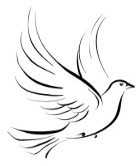 SUPPORT
THE HOPE